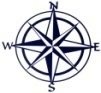 СХЕМА ГРАНИЦ РЫБОВОДНОГО УЧАСТКА №15
Описание границ  рыбоводного 
участка
Наименование рыбоводного 
участка
длина (м),
ширина (м),
площадь (га)
Муниципальное 
образование, 
вид рыболовства
оз. Большой Тараскуль
Площадь – 156 га
Географические координаты точек
(с использованием системы         координат WGS84)
№
точ    Е (долгота),   N (широта) 
ки
1.         67°3′29″      55°20′55″
2.         67°4′32″      55°21′8″
3.         67°4′4″        55°20′25″
Макушинский
район
Моршихинский
сельский совет
Товарное рыбоводство
оз. Большой Тараскуль
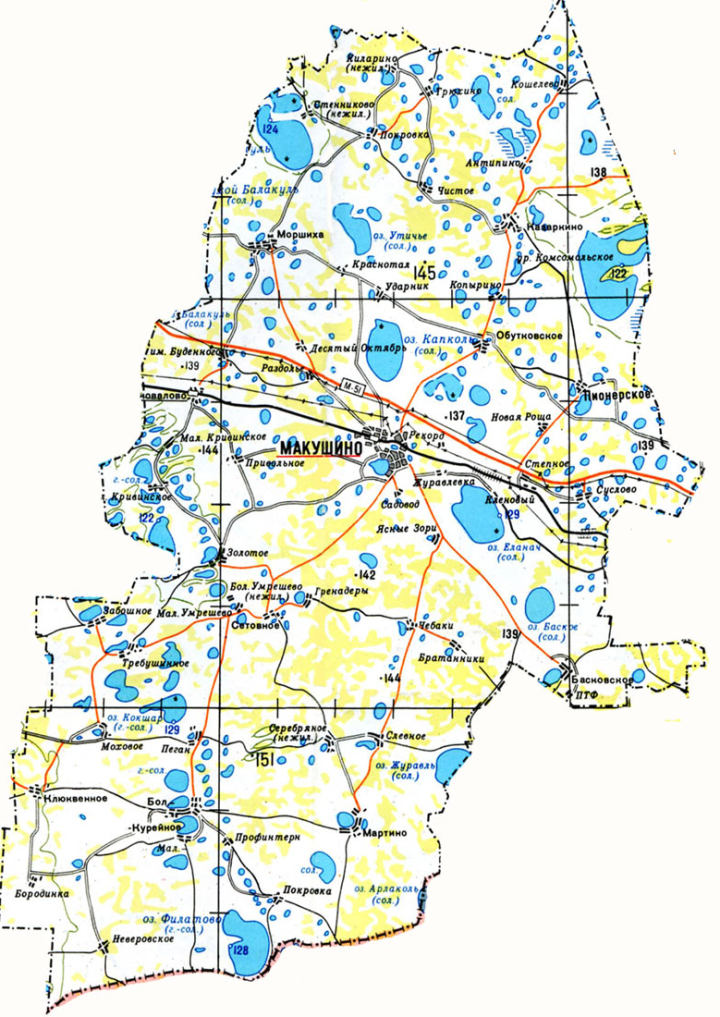 от т. 1 до т. 2 по береговой линии; от т. 2 до т. 3 по береговой линии; от т. 3 до т. 1 по береговой линии.
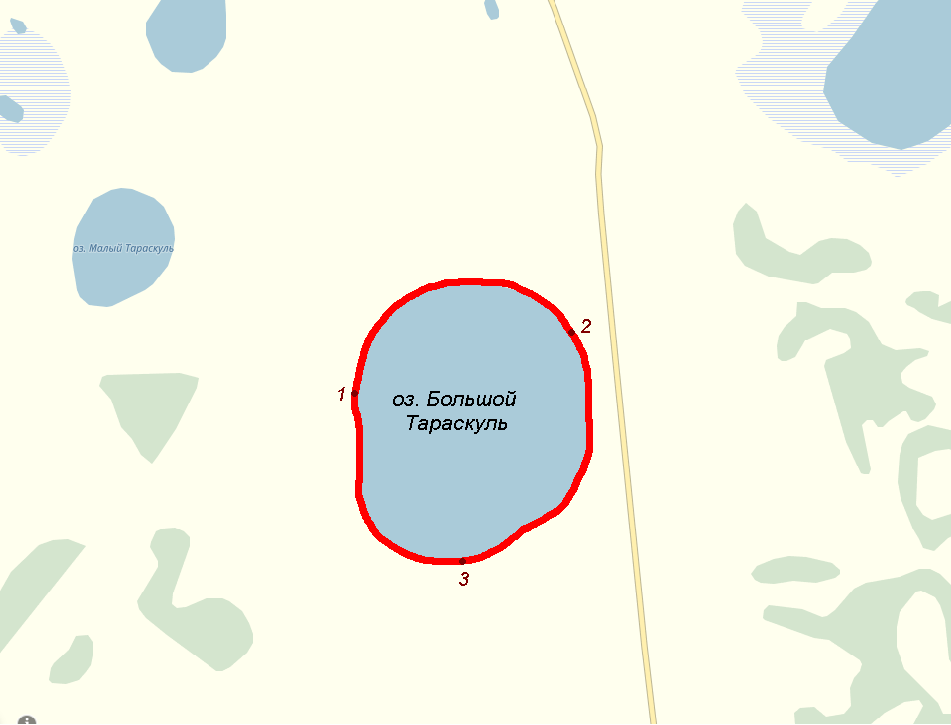 Условные обозначения:
-  Граница рыбоводного     
     участка